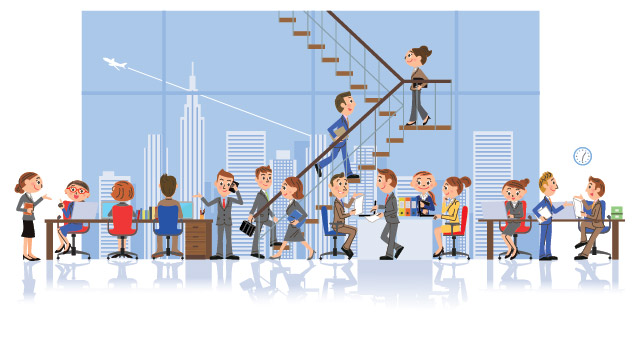 ELEMENTS OF THE SMART LEARNING ENVIRONMENT
Key Questions to Discuss!
Why can’t I make my students learn the materials taught the way I want them to?
Why can’t I make them sit still and learn from start to end?
Why can’t my students submit assignments on time? Why are they always not excited to take tests?
Why are my students easily bored in during my lesson?
What is the ultimate goal of SMART Learning?
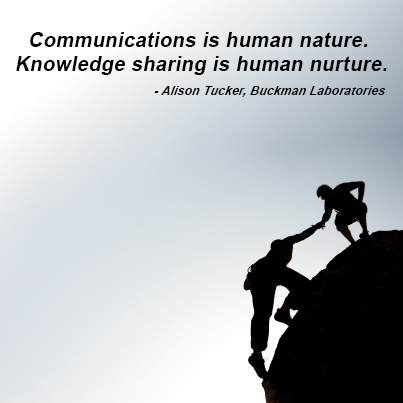 Why can’t I make my students learn the materials taught the way I want them to?
1
Digital life
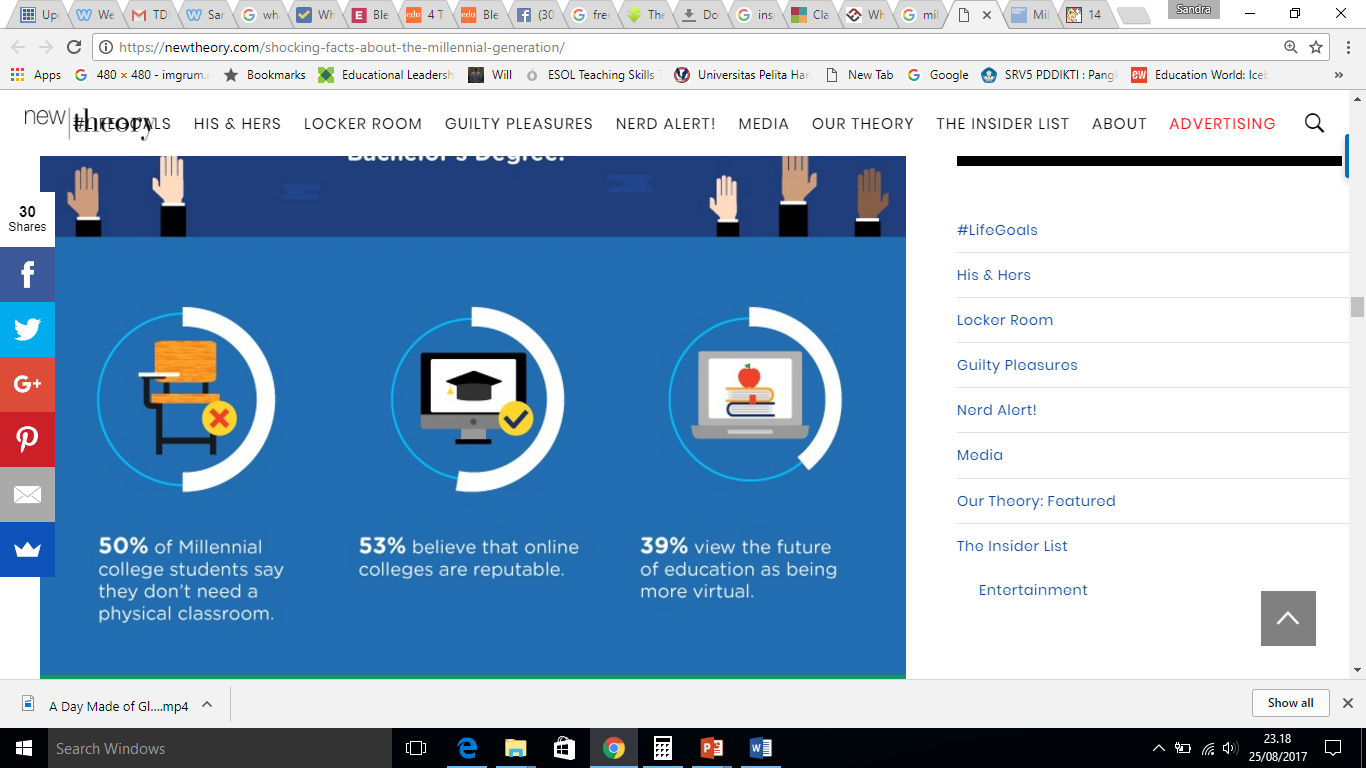 https://newtheory.com/shocking-facts-about-the-millennial-generation/
1
Student-centered
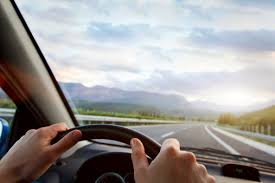 Put them in the driver’s seat of their own learning journey
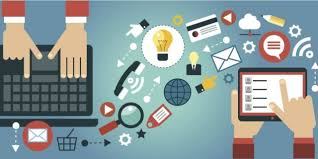 Let them do what they love in their NATURAL ENVIRONMENT
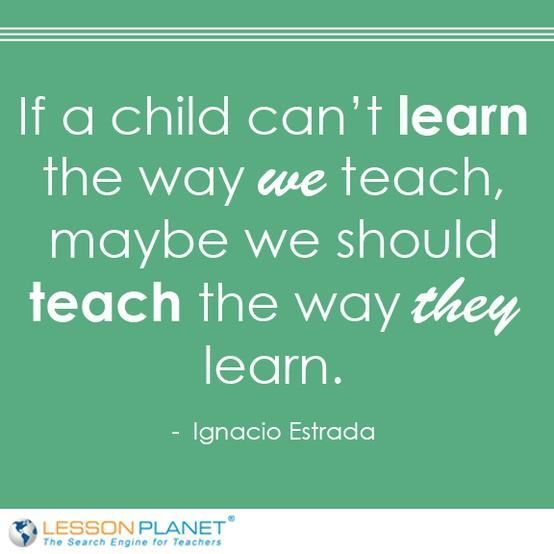 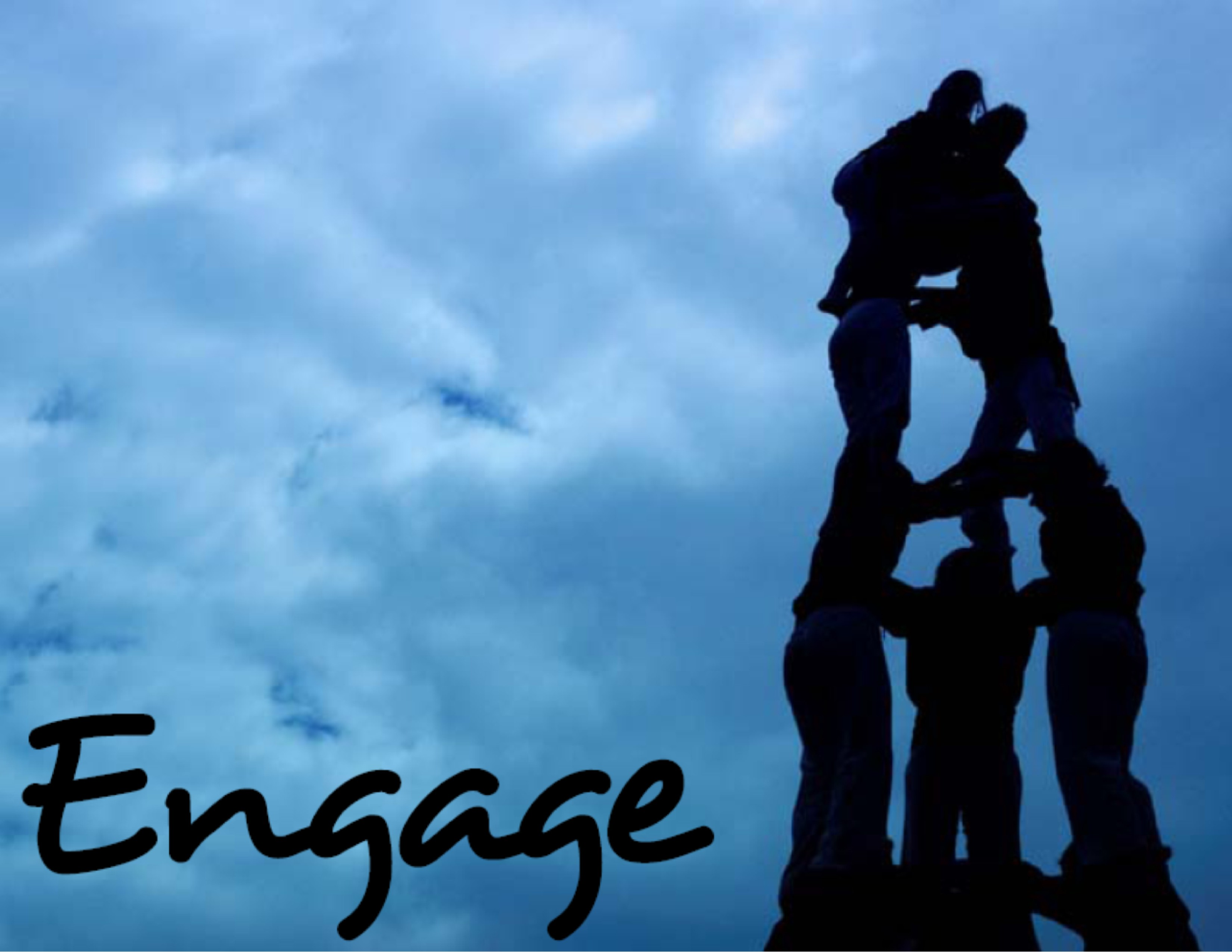 Why can’t I make them sit still and learn from start to end?
2
2
Move them to do something rather than study something
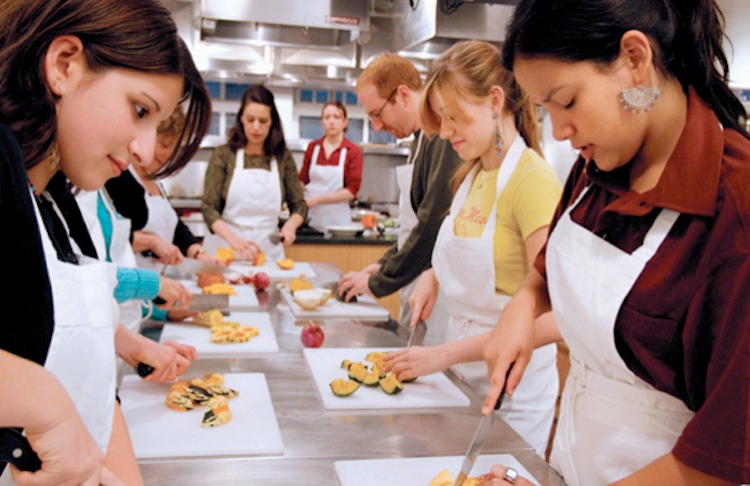 Give the pupils something to do, not something to learn; and the doing is of such a nature as to demand thinking; learning naturally results.John Dewey
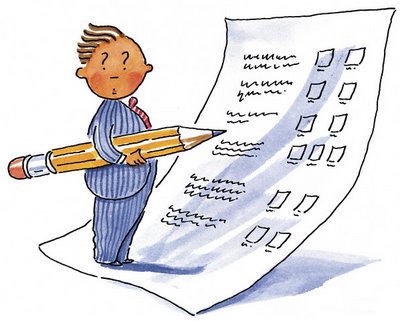 Why can’t my students submit assignments on time?Why are they always not excited to take tests?
3
3
Assignment and Assessment for REAL PURPOSE and REAL AUDIENCE
Let them PUBLISH and PERFORM for REAL AUDIENCE not just for the teacher for grading purpose only
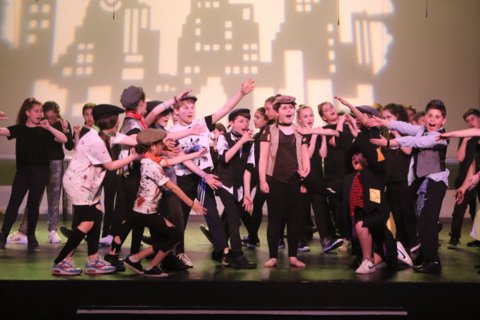 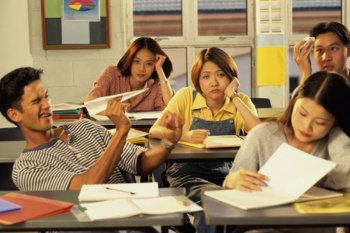 Why are my students easily bored during my lesson?
4
4
Relevant Learning
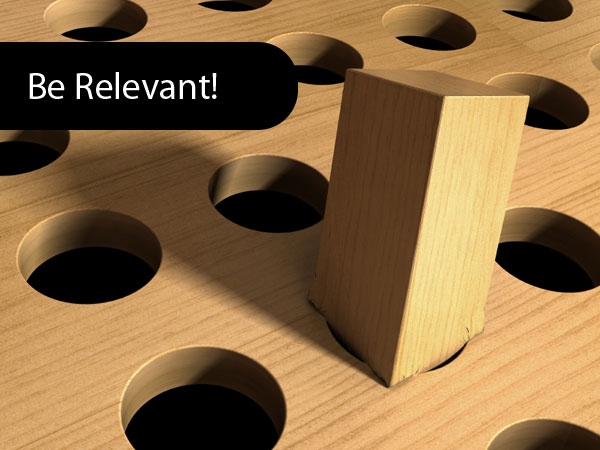 To their Needs and Interests

To their Future
Community Service Projects
Team Work
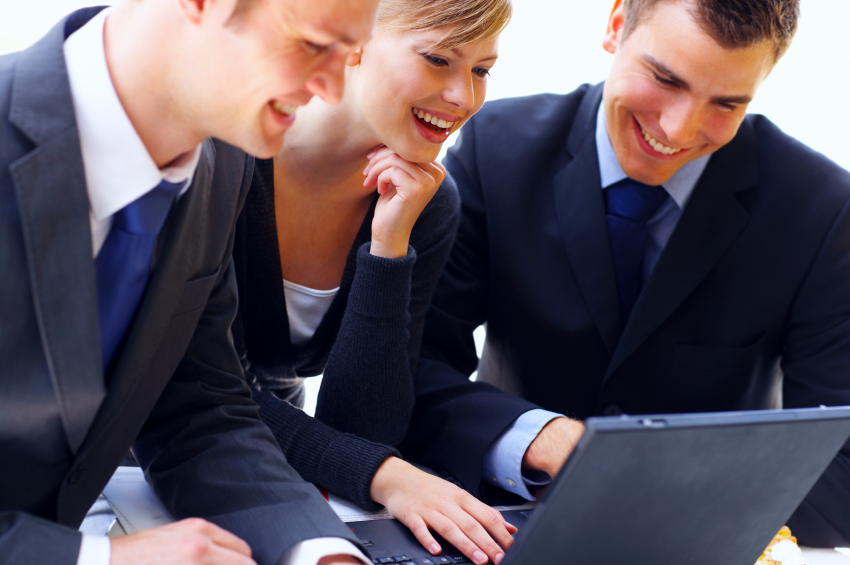 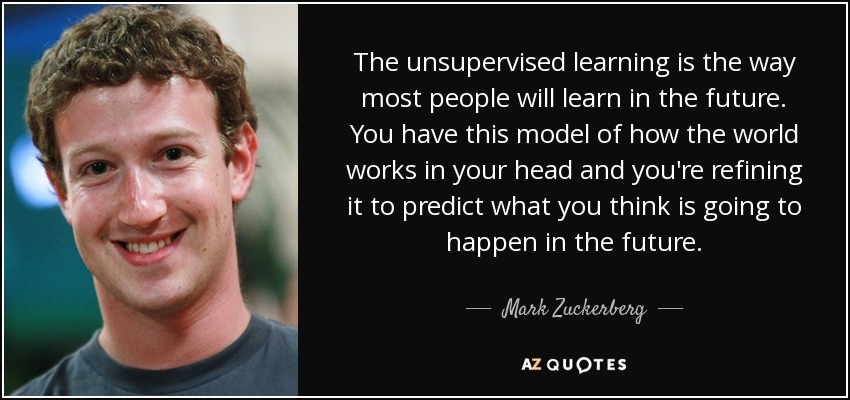 The Future of Learning: Unsupervised Learning
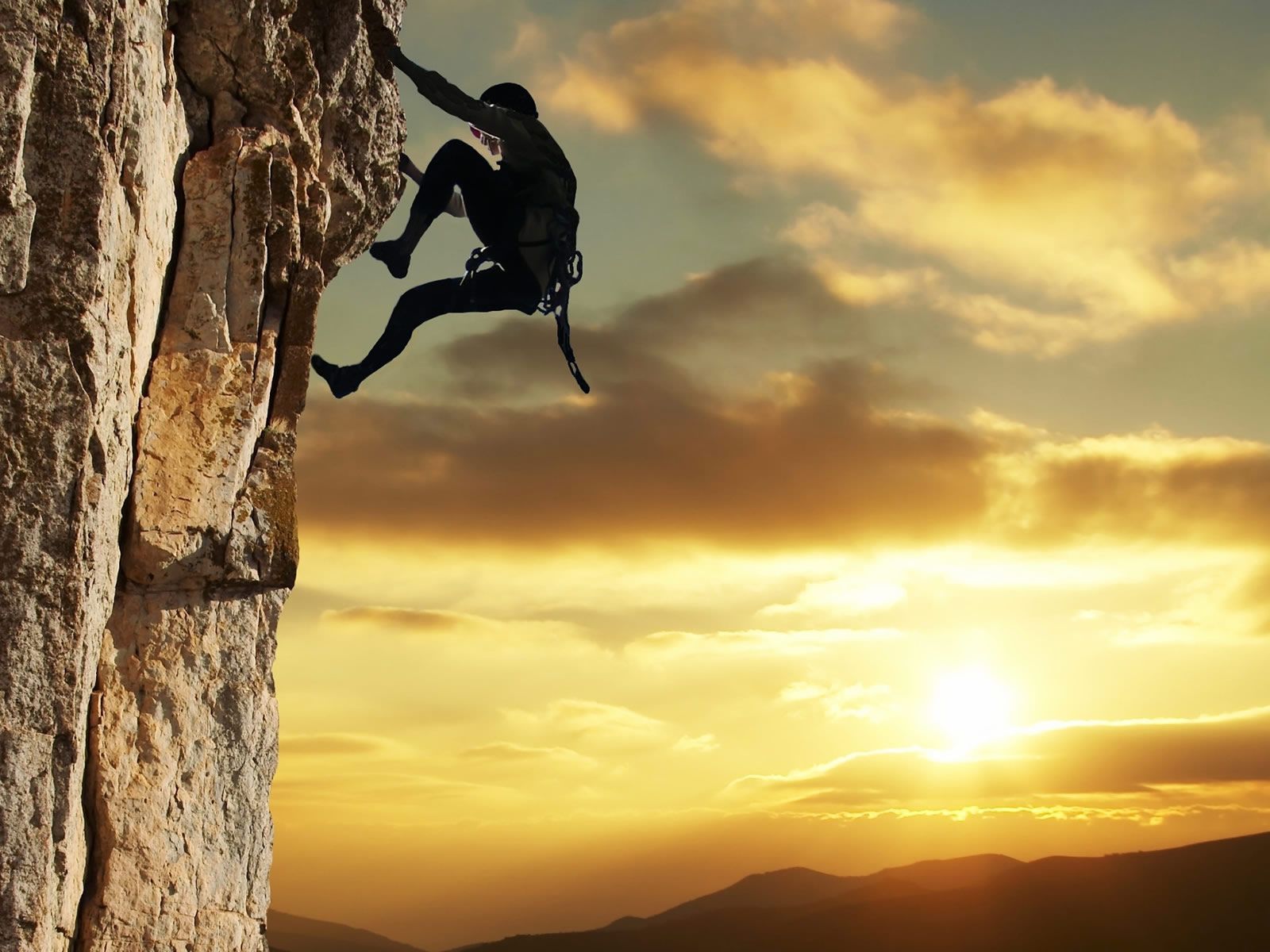 5
What is the ultimate goal of SMART Learning?
5
Trasnformation
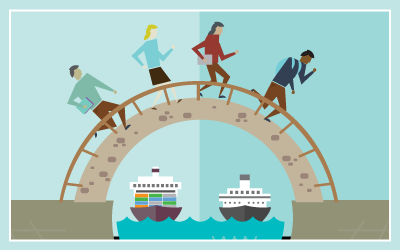 TRANSFORM!
Society
Learning
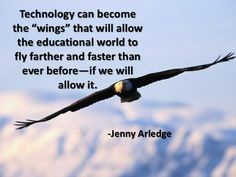 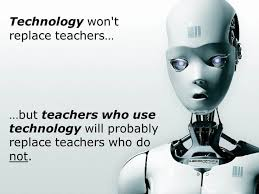 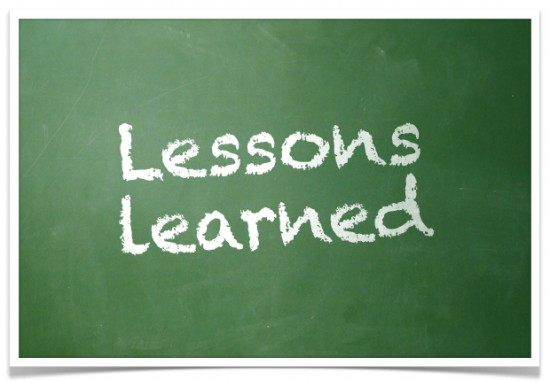 So, what are the lessons learned?
Summary:SMART Learning Environment(Key elements)
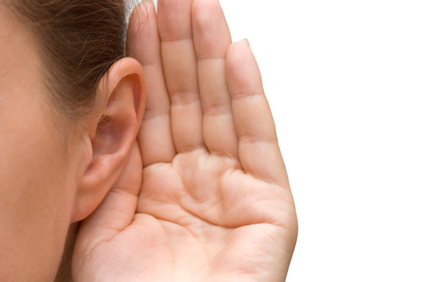 Next, please! (03)